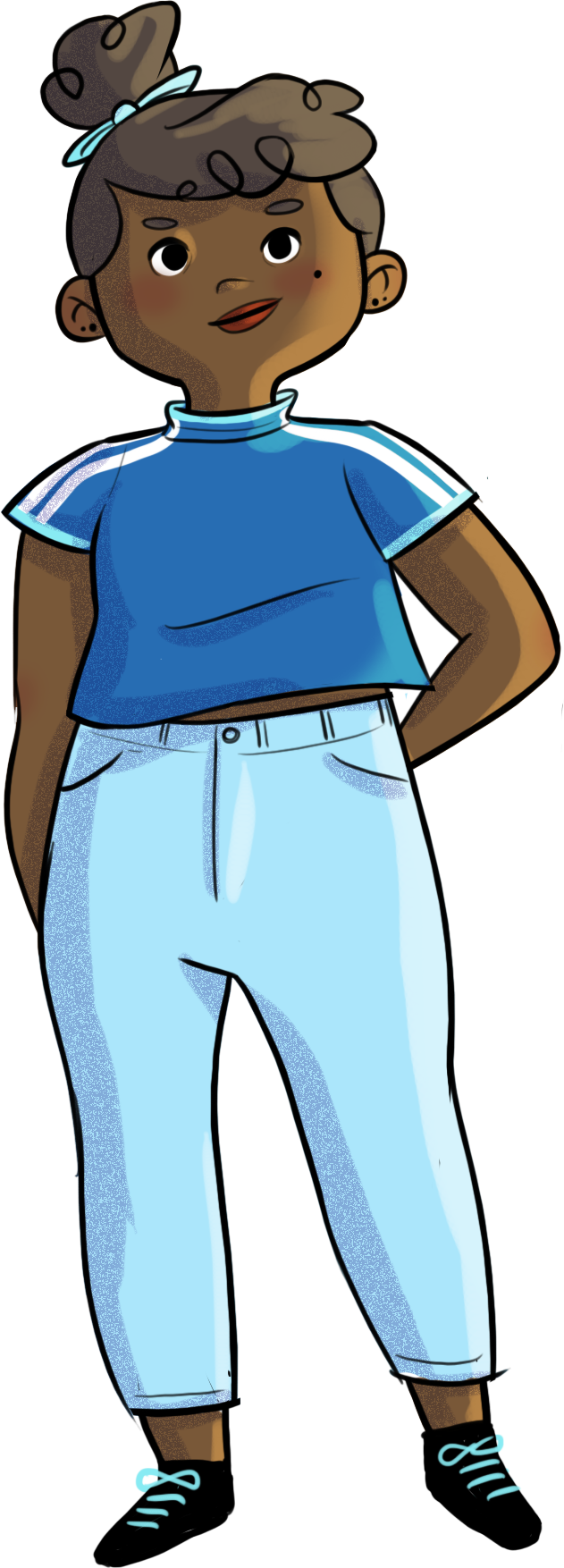 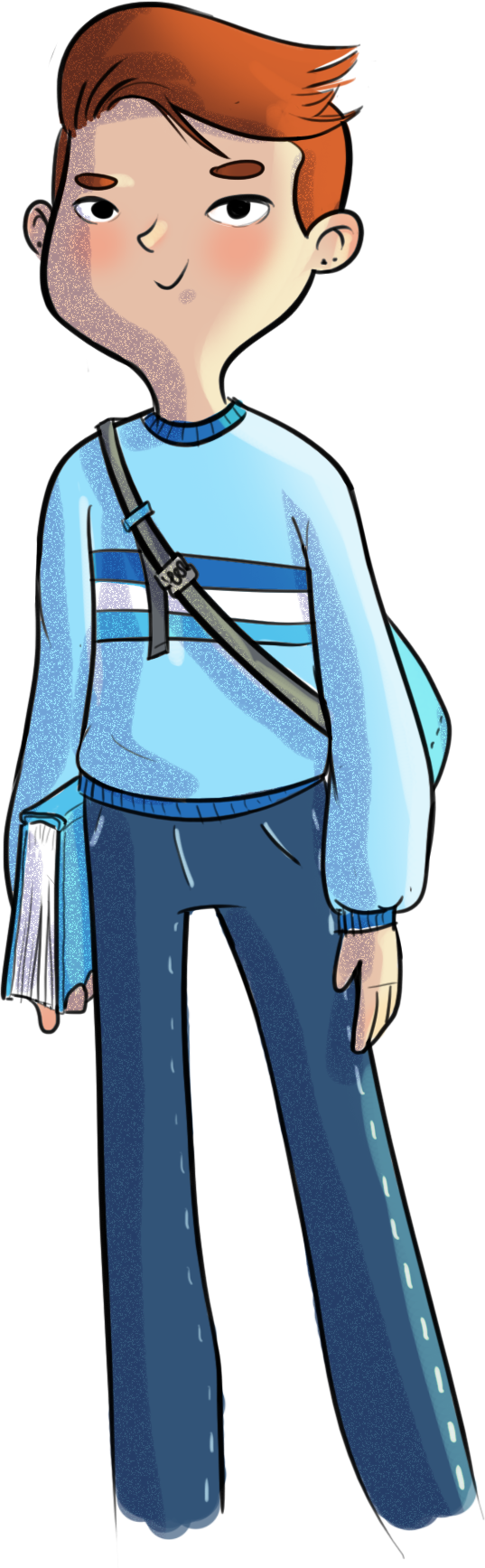 Ne Presse Pas! Je ne suis pas un citron…
À la fin de l’atelier, tu seras en mesure…
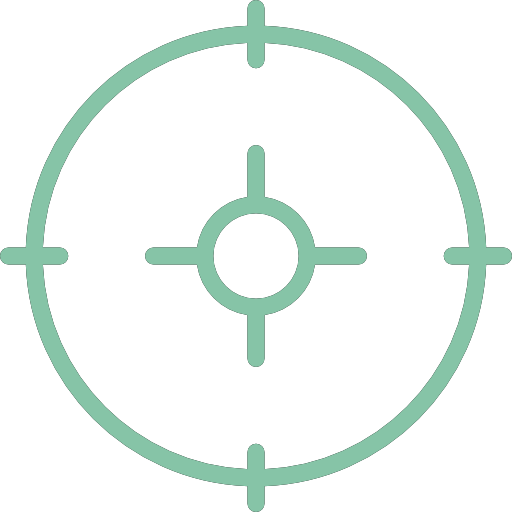 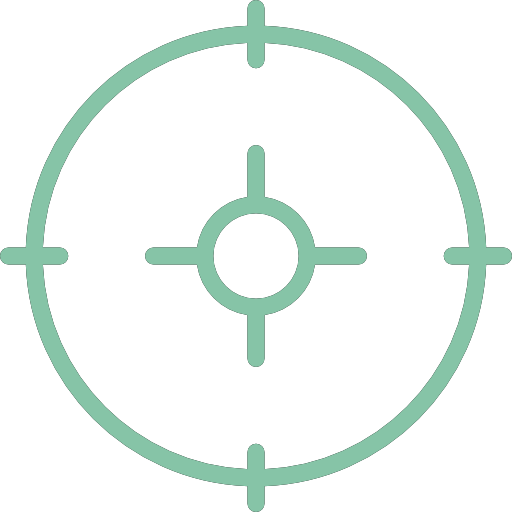 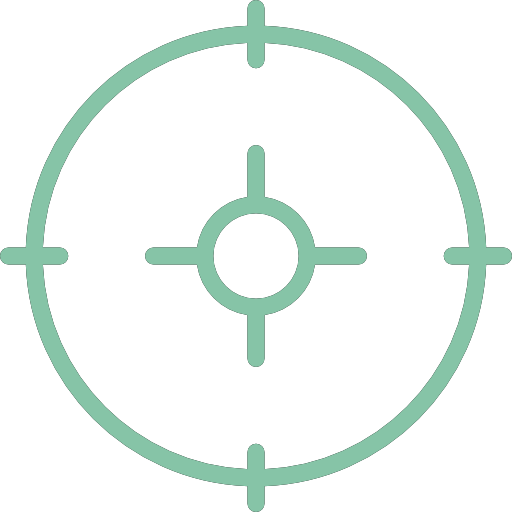 d’expérimenter différentes stratégies pour t’affirmer
de comprendre l’influence des pressions sociales sur toi
de comprendre ce que sont les pressions sociales
3
Le bal des opinions!
Demain a lieu le traditionnel bal masqué annuel à l’école! Ton amie, plutôt extravertie, adore attirer l’attention sur elle. Elle te demande ton avis sur ce qu’elle devrait porter. Voici ce que tu lui proposes … 
Tu lui proposes de porter ceci...
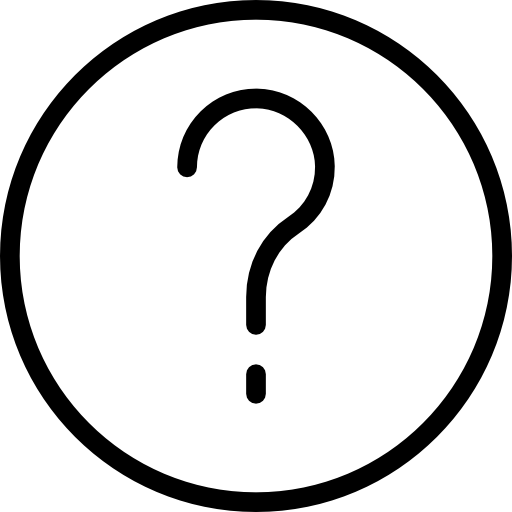 4
5
Le bal des opinions!
Ce que pensent 
les parents…
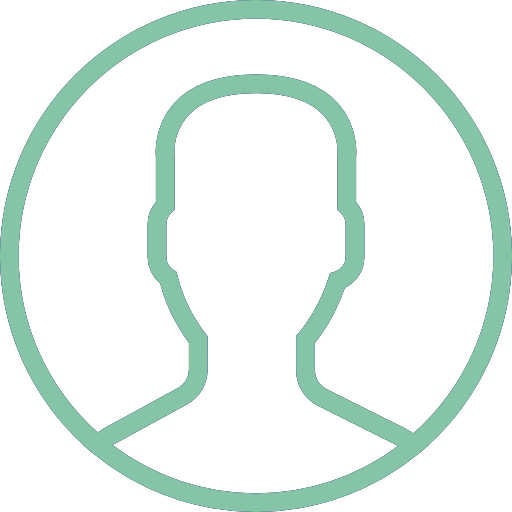 Pas trop cher!
Est-ce que le choix vestimentaire proposé respecte ces critères?
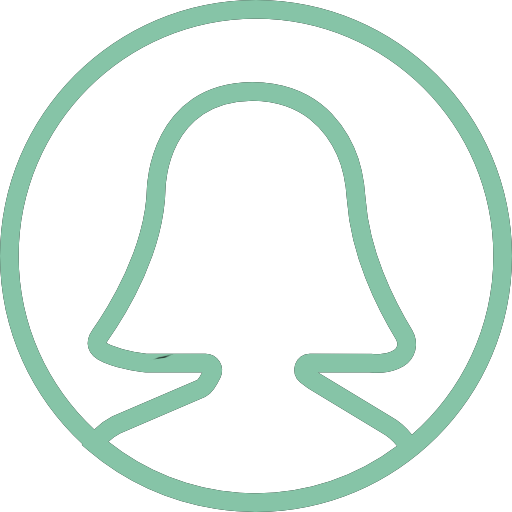 Confortable!
Pas trop sexy!
6
Le bal des opinions!
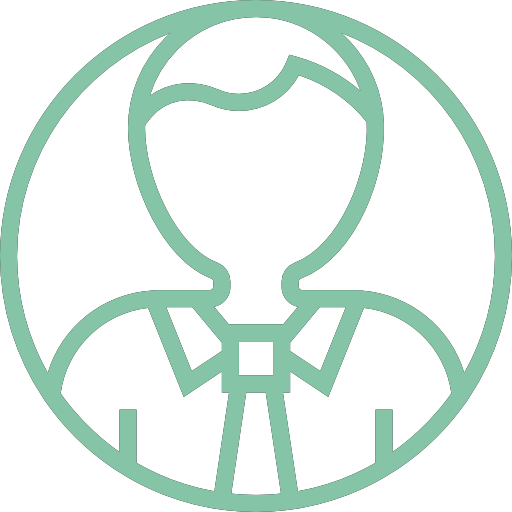 Ce que pensent les amies ou les amis…
Simple!
Est-ce que le choix vestimentaire proposé respecte ces critères?
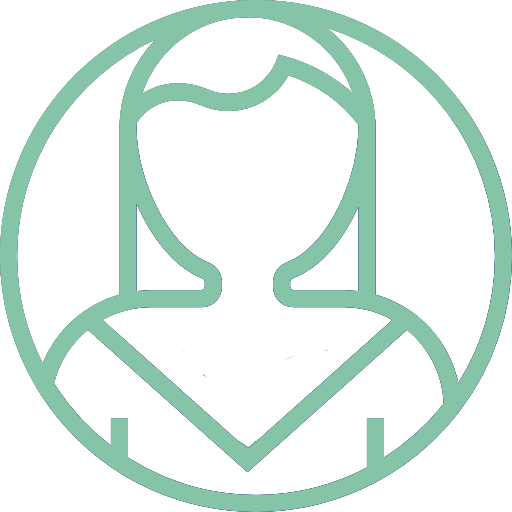 Original, pas
 trop ordinaire!
7
Le bal des opinions!
Ce que pensent les profs…
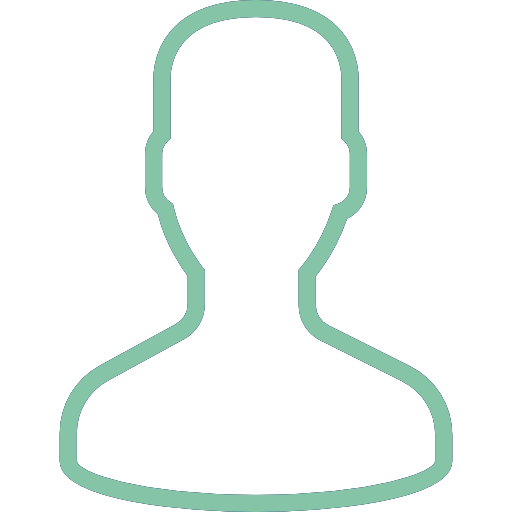 Est-ce que le choix vestimentaire proposé respecte ces critères?
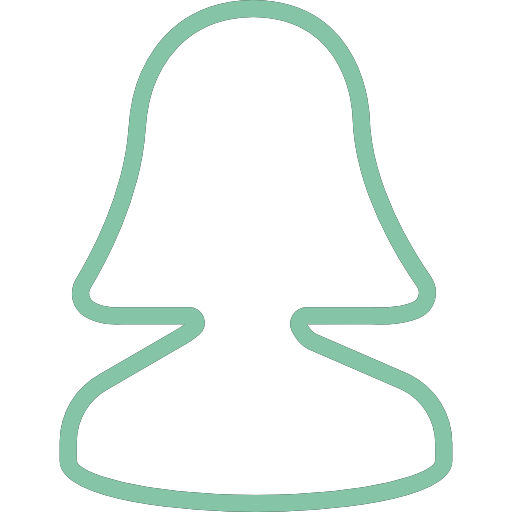 Respecte le code de vie de l’école?
8
Le bal des opinions!
Ce que pense la société…
Tendance, à la mode!
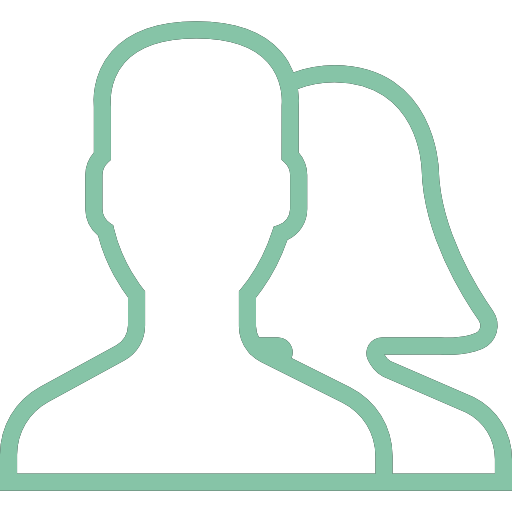 Est-ce que le choix vestimentaire proposé respecte ces critères?
Usagé ou recyclé!
9
Le bal des opinions!
À quel personnage penses-tu que le vêtement pourrait déplaire?
Quel personnage pourrait être satisfait de l’agencement?
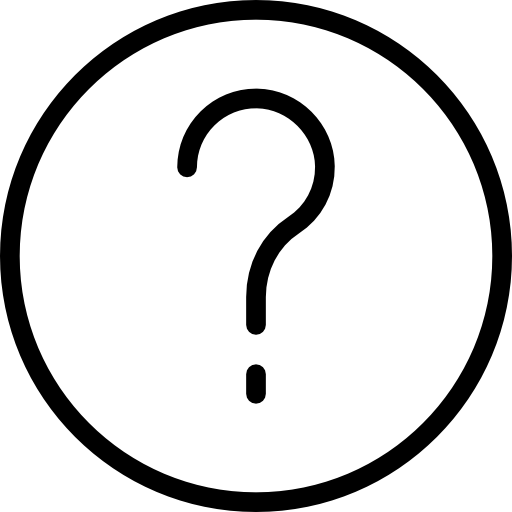 Et qu’en est-il de ton amie? Penses-tu qu’elle soit bien avec cet agencement?
Est-ce que l’on peut satisfaire tout le monde? Si oui, comment? Sinon, pourquoi?
Est-ce que le fait de déplaire peut affecter notre relation avec les gens impliqués?
10
Le bal des opinions!
Au final, l’important, c’est ce que la personne elle-même désire porter.
Il y a toujours quelqu’un qui ne sera pas d’accord avec tes choix.
Rappelle-toi que les relations les plus solides ne se brisent pas avec un désaccord.
11
Nadège et les pressions sociales
Ne presse pas! Je ne suis pas un citron… – Partie 1
https://youtu.be/flYc6eU8-yo
12
Presse-citron!
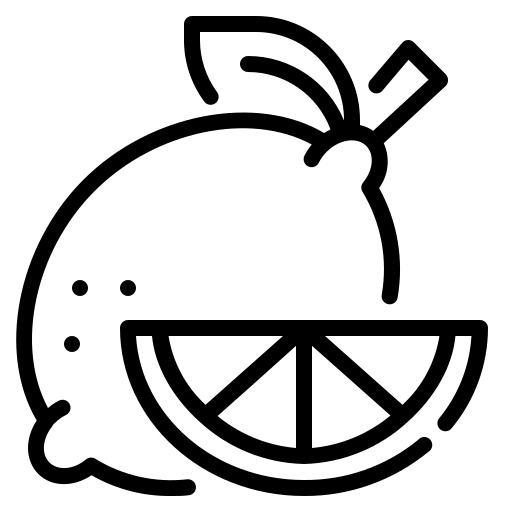 Peux-tu me dire ce qu’est une pression sociale?
De qui, d’où peut-elle provenir?
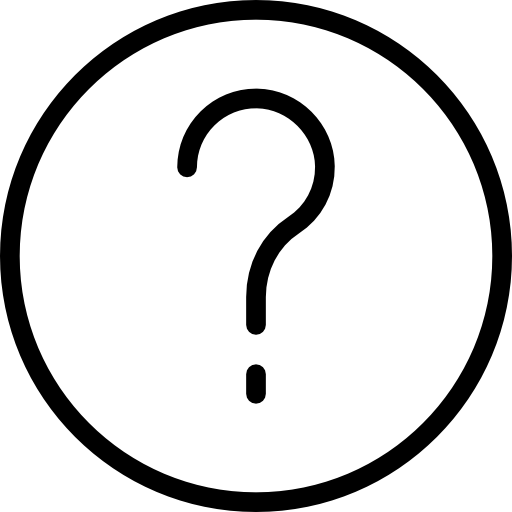 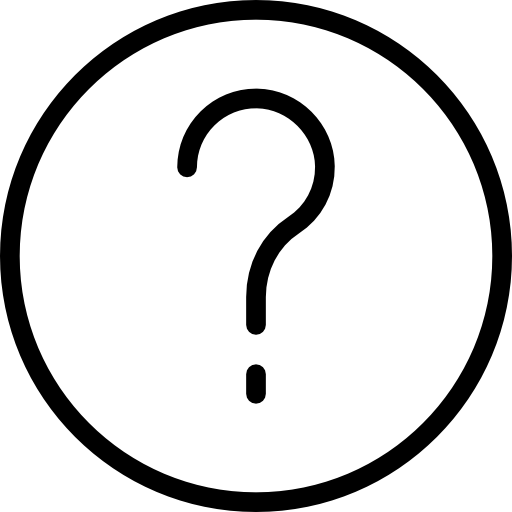 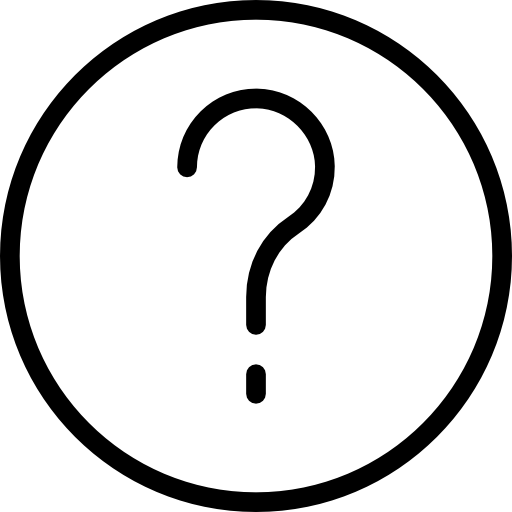 Que se passe-t-il à l’intérieur de toi-même à force de subir ces pressions?
On finit par se les imposer à soi-même, sans même s’en rendre compte!
Icon fait par wanicon sur www.flaticon.com
13
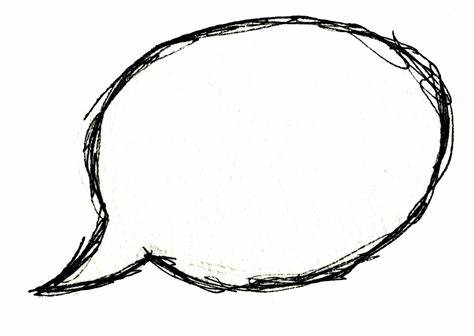 Presse-citron!
Et notre façon de réagir dépend en partie de notre confiance en soi!
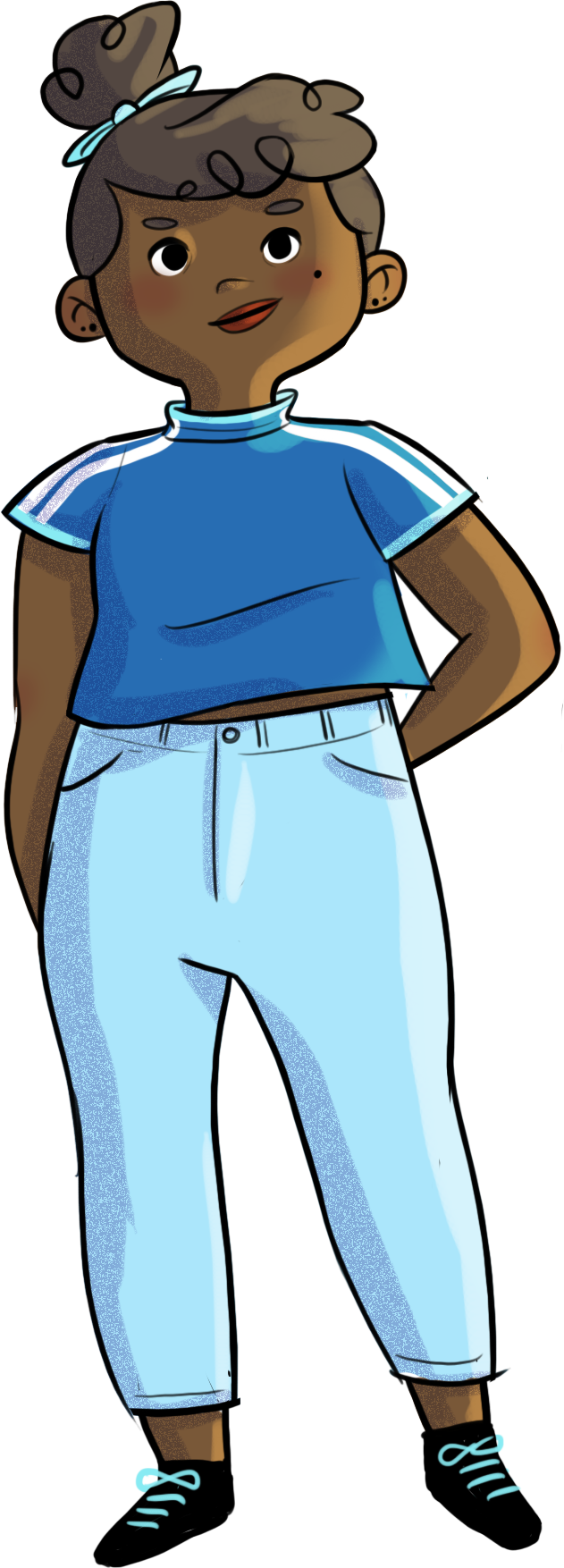 Face aux pressions sociales, on peut céder OU résister!
14
Presse-toi pas et affirme-toi!
Pour t’aider, utilise la pause PRESSE-TOI PAS!

Arrête-toi
Ferme les yeux
Prends trois (3) respirations
Demande-toi : 
Qu’est-ce que tu ressens? 
À quoi tu penses?
Affirme-toi et prends des décisions
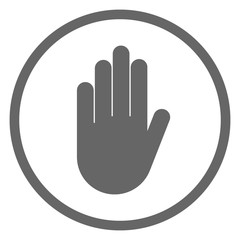 Icon fait par Nhor Phai sur www.flaticon.com
15
Presse-toi pas et affirme-toi!
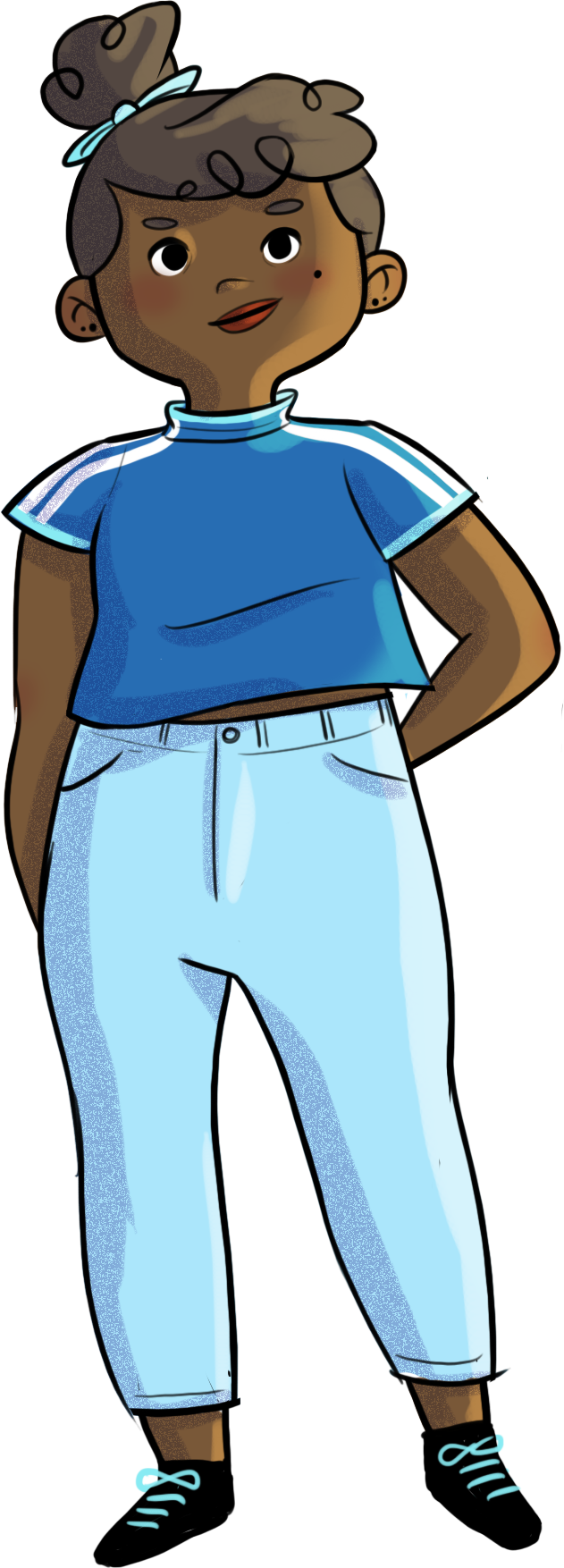 À chaque pause…
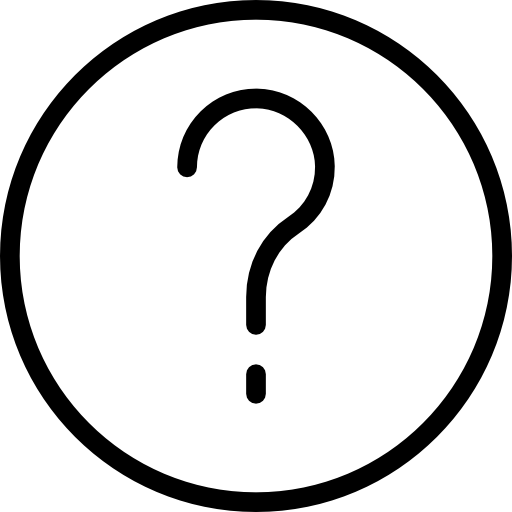 Quelles sont tes émotions et sensations? 
Qu’est-ce que tu choisis de faire avec cette situation?
16
Stratégies pour résister et s’affirmer!
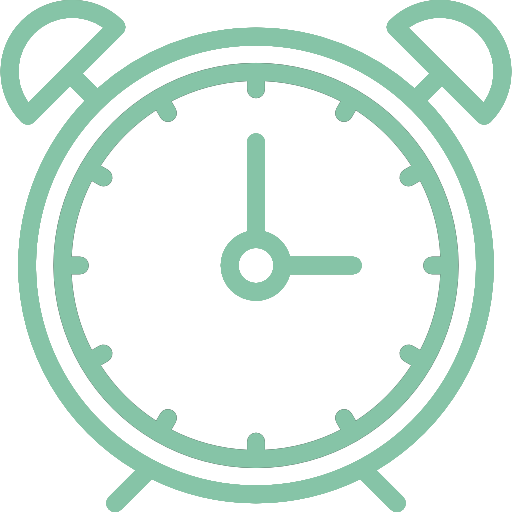 Quelles sont les pressions que les jeunes vivent aujourd’hui?
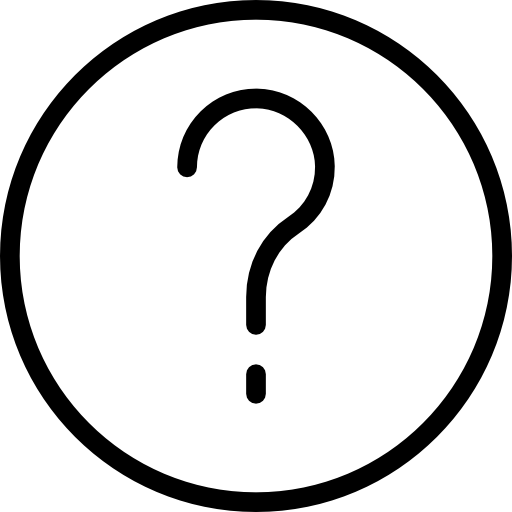 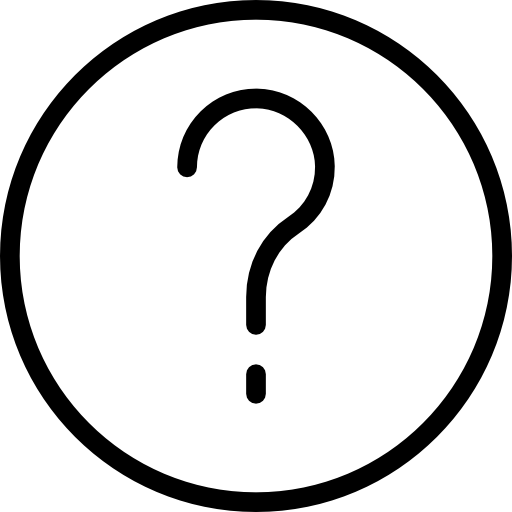 Selon toi, quelles sont les stratégies pour t’affirmer devant les pressions sociales? Que fais-tu?
17
Stratégies pour résister et s’affirmer!
Respecter tes besoins, tes droits, tes pensées et tes sentiments (et remettre en question les idées reçues, ne pas tout avaler)
T’affirmer, communiquer clairement et honnêtement
Clarifier les attentes de l’autre et tes attentes personnelles
Voir s’il y a un point commun entre tes idées et les idées de l’autre
Faire une proposition, trouver un compromis
Affronter la peur de déplaire, t’assumer et te faire confiance
Utiliser l’humour
Poser des questions
Dire non ou, dans l’incertitude, dire que tu prendras le temps d’y penser
18
Nadège et les pressions sociales
Ne presse pas! Je ne suis pas un citron… – Partie 2
https://youtu.be/NnKc3VgWA0w
19
Défi HORS-PISTE
Identifie une situation où tu vis une forme de pression :
avec tes amies ou tes amis,
dans la classe 
sur l’heure du dîner
dans une activité ou un sport,
dans ta famille,
etc.
Observe à l’intérieur de toi ce que cette pression te fait vivre.
Essaie de t’affirmer davantage dans cette situation.
Pratique une des stratégies apprises.
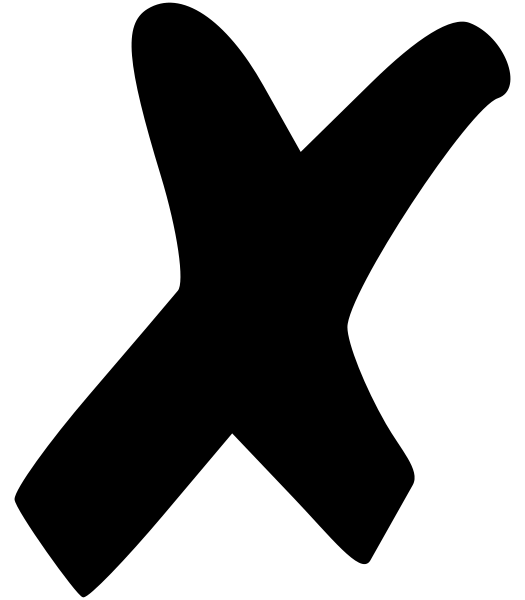 20
Pour plus de contenu…
Rends-toi sur
Suis-nous sur Instagram
@horspiste_explo
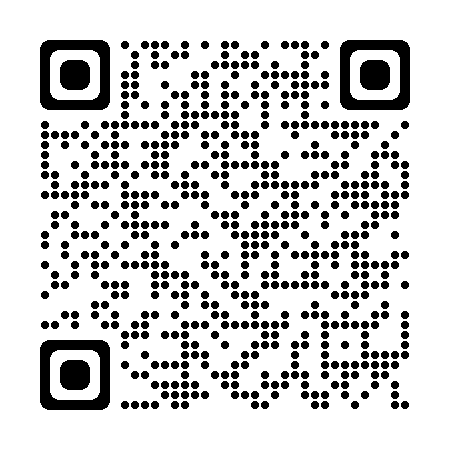 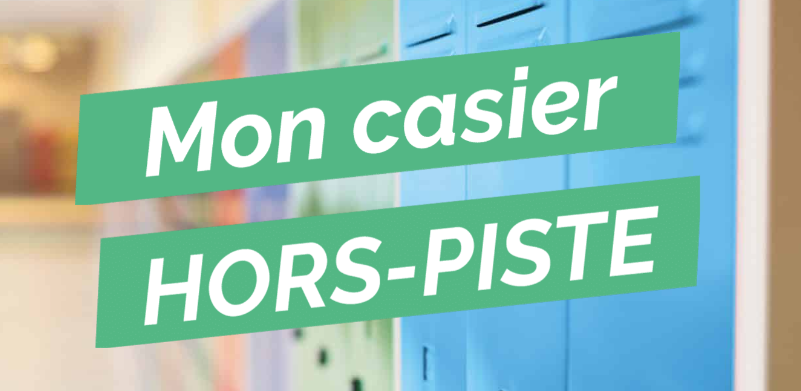 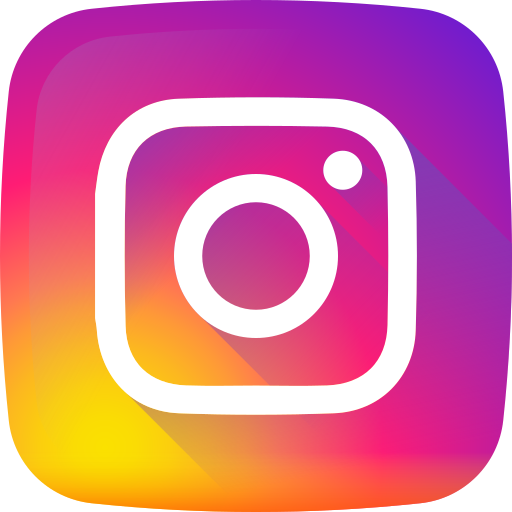 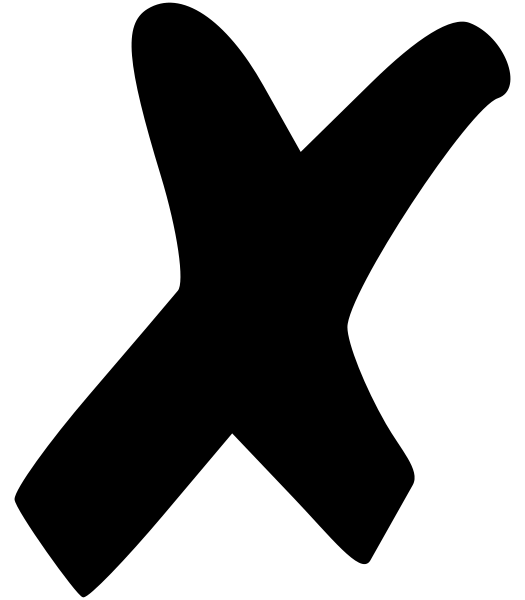 21